Welcome to EMS Scholarship!
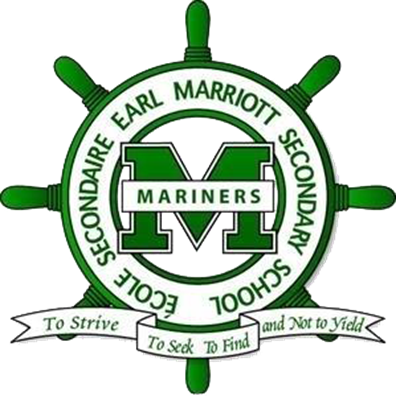 Mrs. Canino
Scholarship coordinator, ROOM 312
Canino_S@SURREYSCHOOLS.CA
Join our TEAMS pageEMS Scholarships
The code to join is 60zqlr5
This is where all the information will be found
All applications and forms will also be located here
It is also a great place to ask questions
We also have Twitter:  EMSscholarships@gradEMS
Scholarship information will be titled “Scholarship - ”
	Scholarship information will be available on 
EMSscholarships@gradEMS

Finally we have an Instagram account: emsscholarships
In addition to Twitter, Teams, and Instagram, look to the school website under the parent’s tab for more information.  Scroll down to the scholarship tab.
…then go to the school webpage or Teams page and get the Handbook:
Print it out or save a copy on your device.
The last page of the Handbook has all of your major due dates and meeting dates:
To find this, go to the EMS webpage, click on parents, than on scholarships
MONTHLY SCHOLARSHIP MEETINGS FOR 2022/2023
 								Scholarship Meeting - Monthly Topics
Watch Teams (Scholarships EMS) and Twitter (EMSScholarships@gradEMS) for more information, dates, and times.
 
September 22nd in the Theater
Follow us on Twitter: your most current scholarship info (EMSScholarships@gradEMS) Teams Code to Join is 60zqlr5                                                                                                                                               Scholarship Handbook
Types of Scholarships and Financial Awards

October 20th 
Getting Started
How to Pay for Post-Secondary School
 
November 24th 
Creating Your Story
Request for letter of Reference
 
December 15th 
Essay Writing (sample questions…comparisons) What Scholarship Committees are looking for
 
January 19th 
Understanding the Scholarship Judging Process
 
February 23rd  
Stress Management
In School Scholarships Application
Deadline: Friday, April 3, 2023 (in person submissions only before 3:30 pm)
Ministry District Awards/Partner 36 Scholarships
Deadline: Monday, April 5, 2023 (in person submissions only before 3:30)
before 3:30 pm) 
March 9th 
In School Scholarships Application Q & A Deadline April 3, 2023
April 20th 
Scholarship Recipient Procedure Thank-you Letters
What else is in the Handbook?
Scholarship definitions such as:
Scholarship: a monetary award based on academic merit or excellence in the area to which the award permits
Bursary: a non-repayable grant made to students in need of financial assistance
What else is in the Handbook?
Types of scholarships:
BC Achievement Scholarships:  $1250 for the top 8,000 BC students; students do not apply for this one (based on GPA for Grades 10-12, including electives)
District Authority Awards:  $1250 voucher for 5,500 BC students with superior achievement in non-academic fields (deadline = April 5, 2023)
Partners36 Scholarships:  $250 – 2,500 for only one student per school per scholarship; there are dozens of scholarships (deadline = April 5, 2023)
Corporate/Service Clubs:  Students must apply for these on their own.  These scholarships include union, private company, and corporate groups.
In School Scholarships: $250-$2000 scholarships available to EMS students (deadline = April 3, 2023)
The average first-year tuition in Canada costs $6500/year.
Books/year
Living at home/year
Living away from home/year
Everything included (same as at home plus off-campus rent, travel home on holidays, food, etc.)
$20, 000
Least expensive is
Computer Science  at $578.
Most expensive is
Business at $874.
Average? 
$773
Everything included (tuition, fees, books, transportation, haircuts, etc.)
$9,300
Well, that’s terrifying.
“So what can a parent do to help?”
1.  Buy a paper calendar and start writing in due dates:
Basant $31,000 in scholarships – September 25th, 2022 
(see Teams page or Twitter EMSscholarships@gradEMS)
3.2 GPA, good service/citizenship, planning to go to post-secondary
Loran – October 12 by 8:00 pm Eastern Time
(see Teams page Twitter EMSscholarships@gradEMS)
85% minimum, Canadian or permanent resident, planning to go to post-secondary
In-School applications – April 3, 2023
Ministry applications – April 5, 2023
Partners36 applications – April 5, 2023
Keep watching the Teams page, Twitter, and Instagram for updates and new scholarships!
3.  Get your child to the monthly meetings. (See Teams or EMSscholarships@gradEMS)
Each meeting has a theme:
Creating Your Story
Essay Writing
What the Scholarship Committee is Looking For in an Applicant
Stress Management
Thank you Letters
4.  Parents, find out your angle:
Do you belong to a union?
Every union has a scholarship for members’ kids.
Does your company have a scholarship for members’ kids?
If not, ask about starting one.  See me for donation forms.
Do you belong to a cultural, religious, or community group?
Think about your heritage and groups in which you and your family participate.
5.  Add up the numbers:
Are you in need?  Bursaries are available if money is preventing your child from attending post-secondary.
The Cmolik Foundation offers full tuition to students who have, for many different reasons, not been able to save for school.  
How are you and your child going to pay for school?
RESPs, scholarships, jobs, gifts from family, bursaries?  Make a plan now.
6.  Time spent working on scholarships is time saved flipping burgers.
See page 16 of The Handbook for “Places to Look for Scholarship Information”
Yconic.com
Canlearn.ca
Bced.gov.bc.ca/awards
ScholarTree
GrantMe.com
Good luck!
Please contact me at canino_s@surreyschools if you have any questions
Sign on to the Teams page to ask questions.
Code to join is 60zqlr5
Get the Handbook
Follow EMSscholarships@gradEMS on Twitter
Follow Instagram: emsscholarships

Created by Mrs. Koehler, updated by Mrs. Canino